Átomo de Hidrogênio
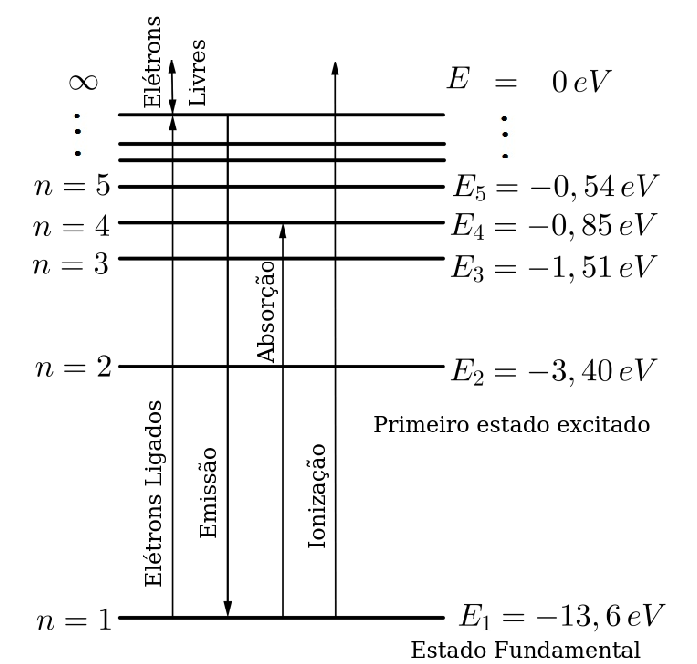 Níveis energéticos do átomo de H
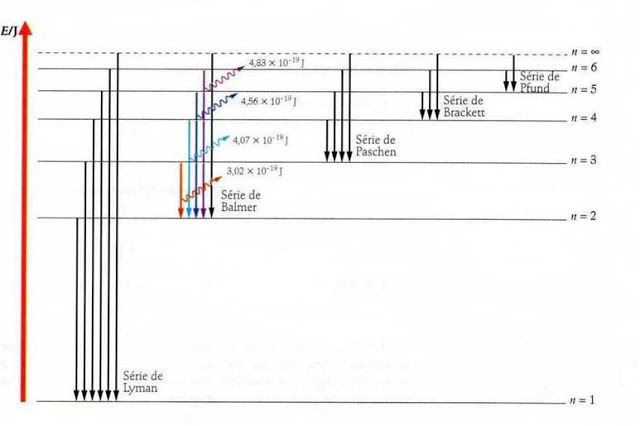 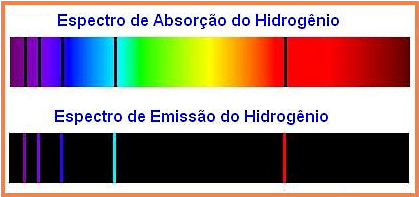